If the medium is digital, what is the message?
Dr Ross Tapsell
College of Asia and the Pacific
The Australian National University
Email ross.tapsell@anu.edu.au T: @rosstapsell
The medium is the message
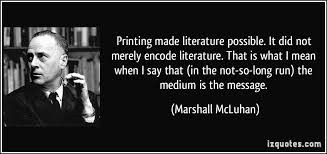 Newspapers and the nation-state
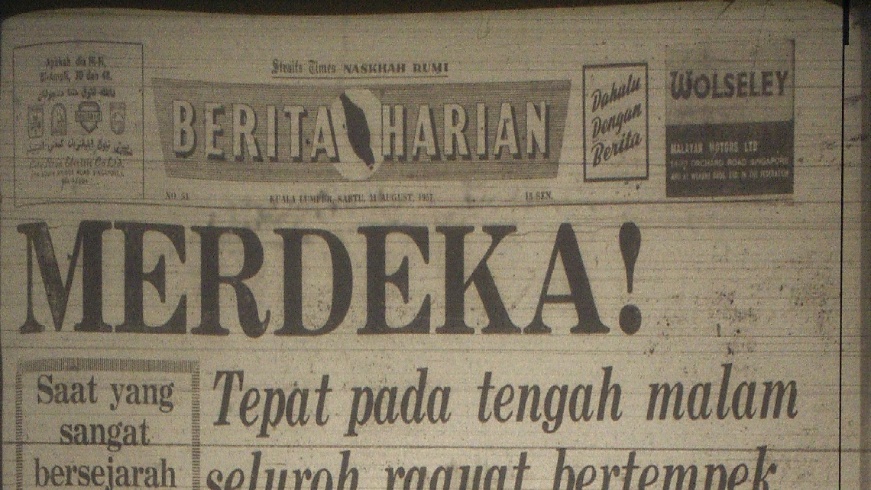 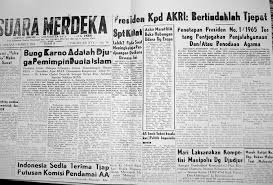 Television and authoritarianism
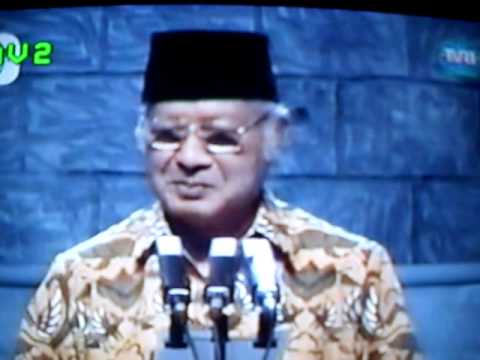 https://www.youtube.com/watch?v=PzlbkiVyHss
The Satellite and oligarchy
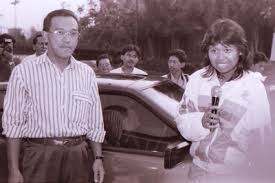 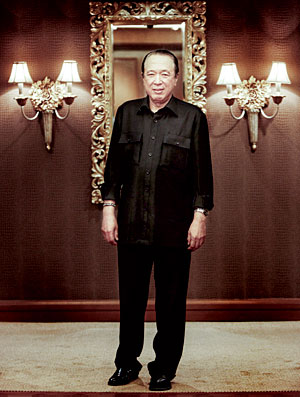 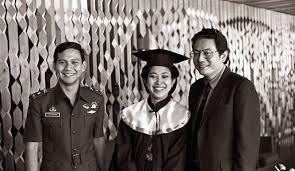 Internet and democracy
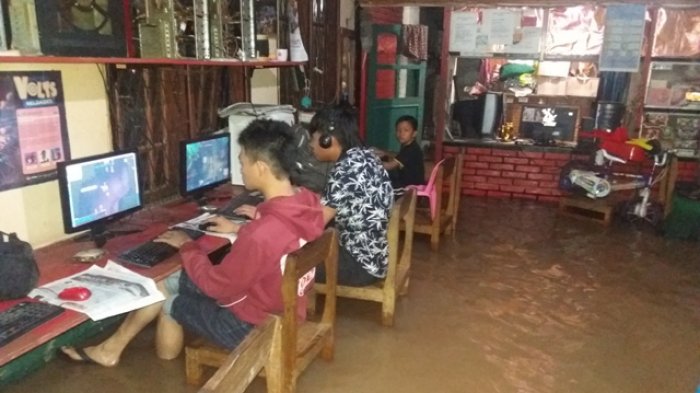 https://www.youtube.com/watch?v=Be2w8zr_AVQ
If the new medium is digital, what is the message?
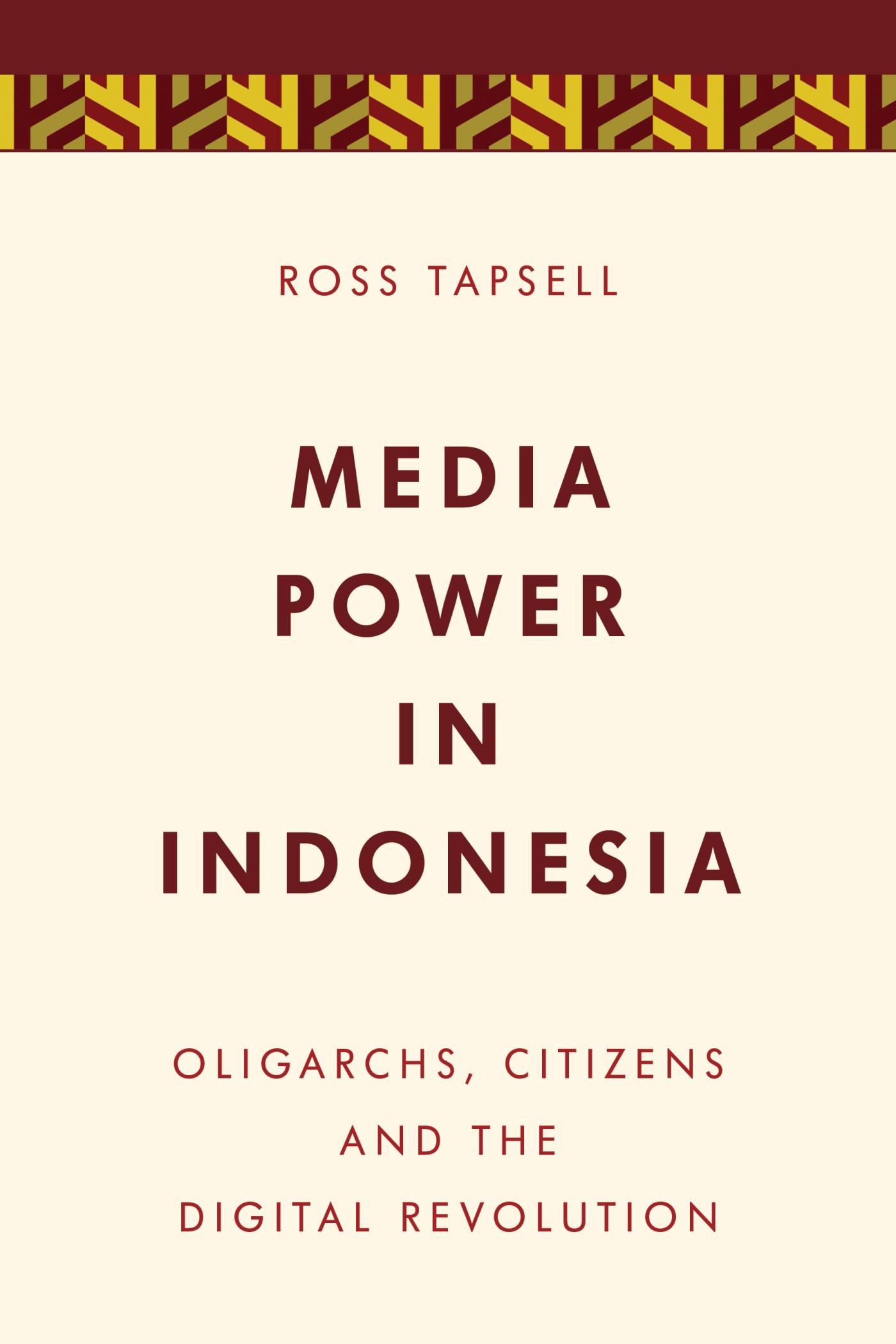 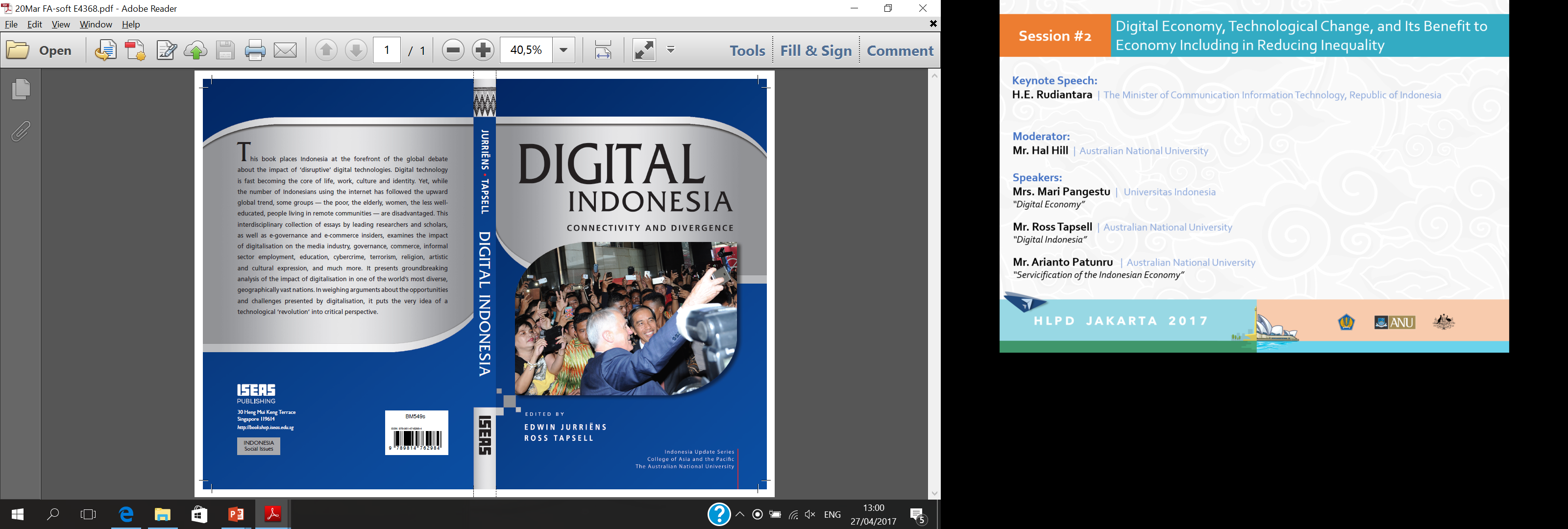 1. Digitalisation enables greater concentration of elite power.
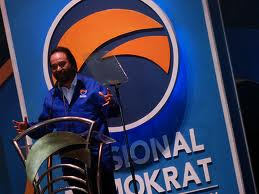 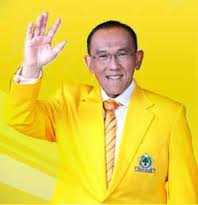 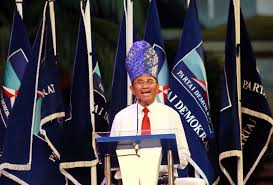 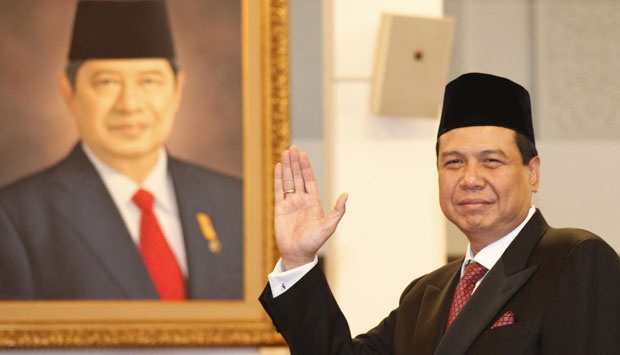 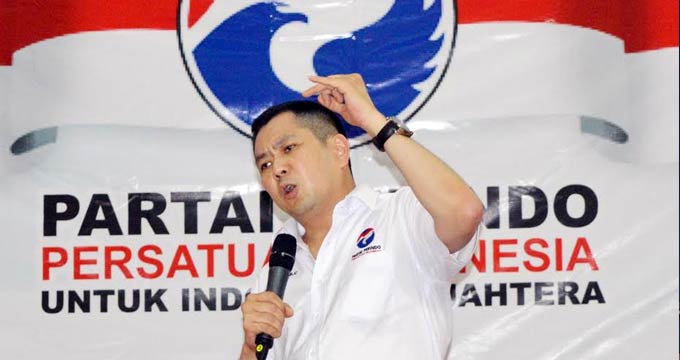 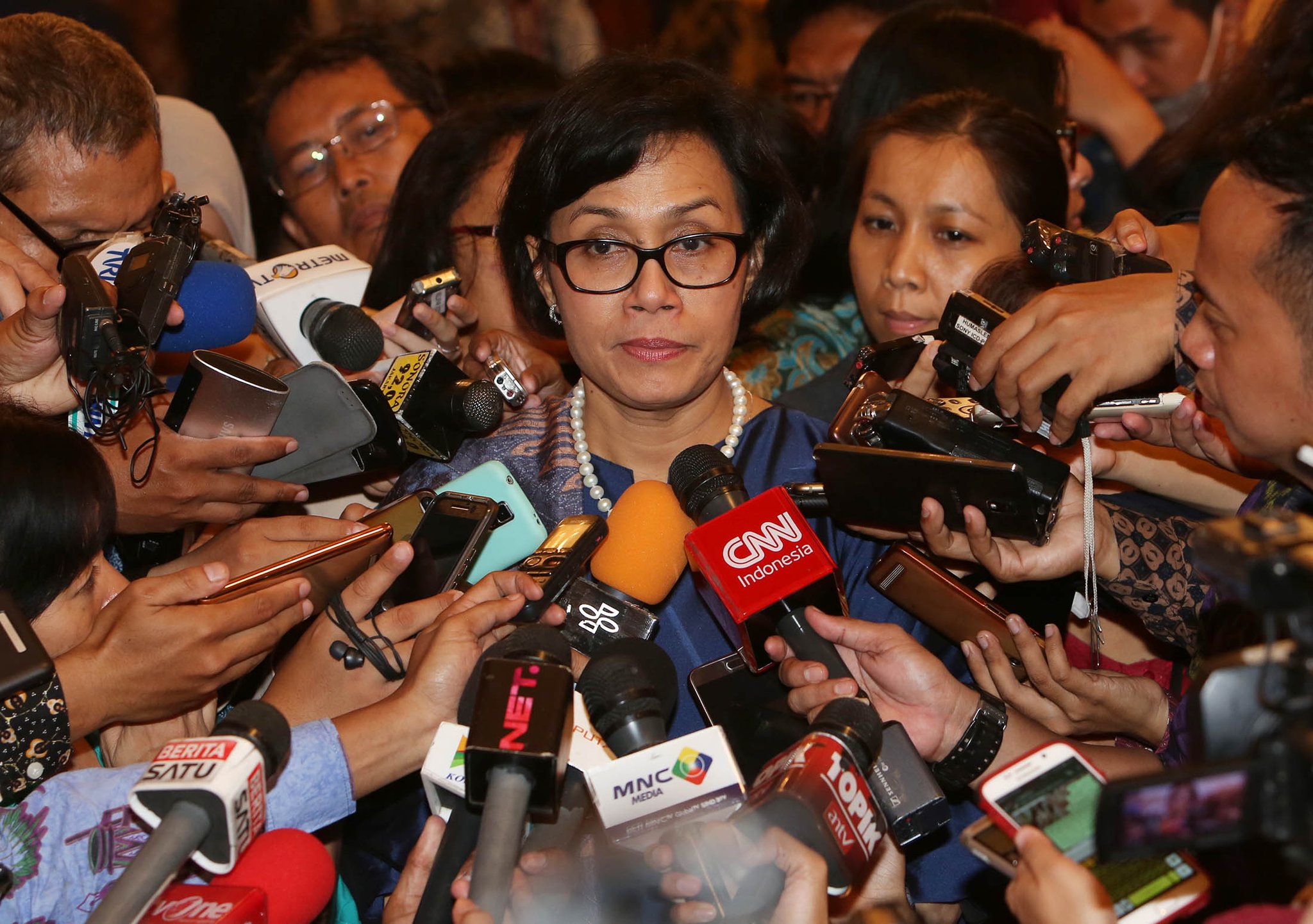 https://www.youtube.com/watch?v=Tl590qvdt5I
2. Digital media enables a more participatory society, and can counter ruling elite.
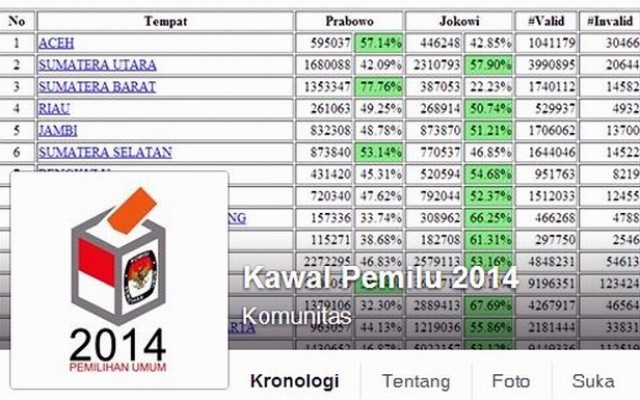 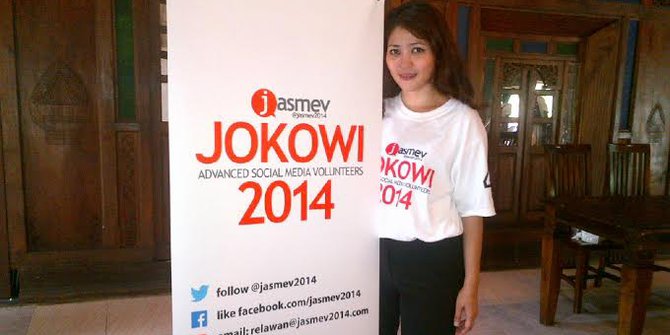 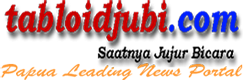 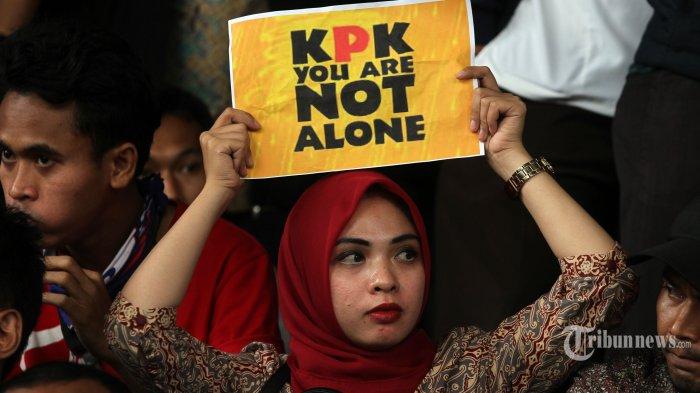 3. Participatory media leads to sectarianism? Politicians establish an emotive base via social media ‘echo chambers’, targeted algorithms and ‘filter bubbles’.
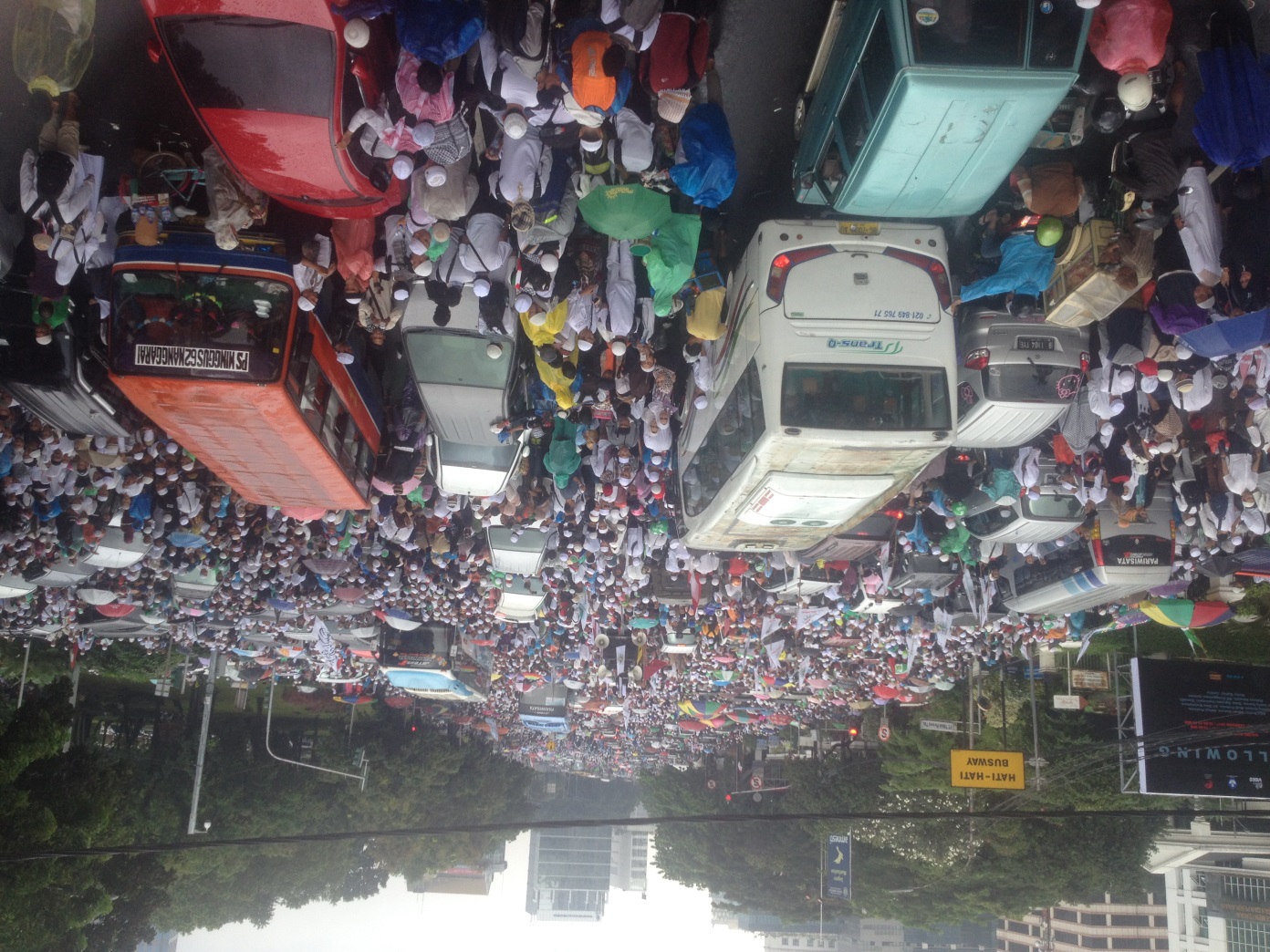 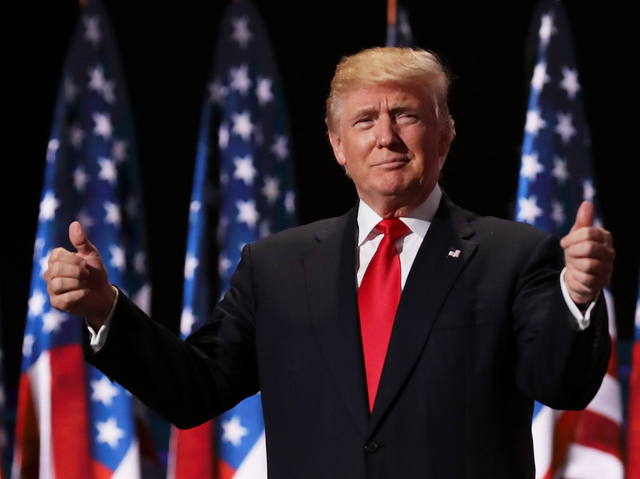 So, if the medium is digital, what is the message?
Q&A
Q: your media landscape
.
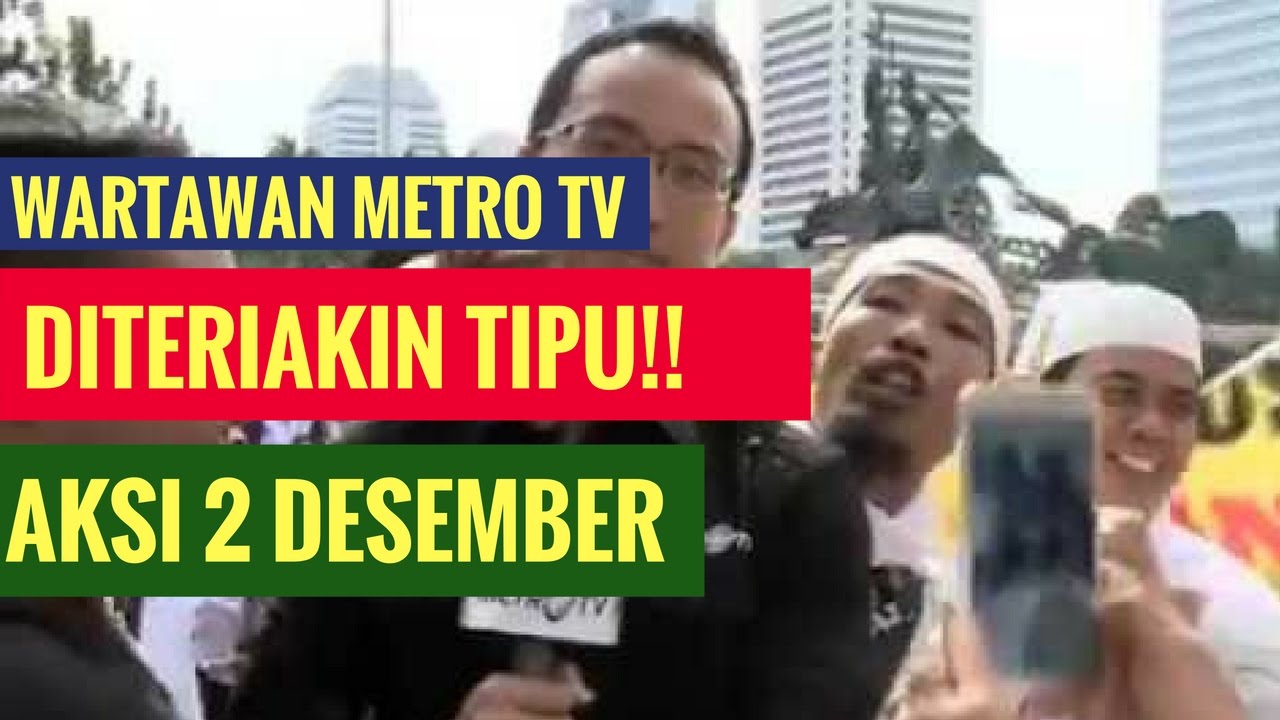 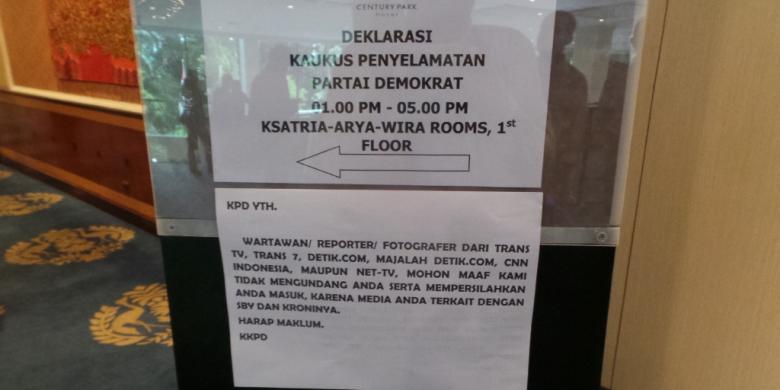 A Fourth Industrial revolution: IoT
The Sawito trial
A key difference..
Shifting information society
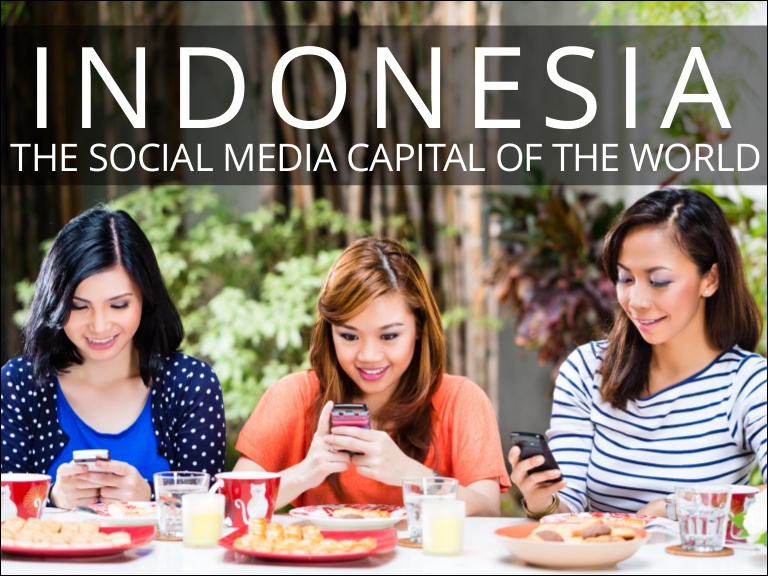 Indonesia: medium and change
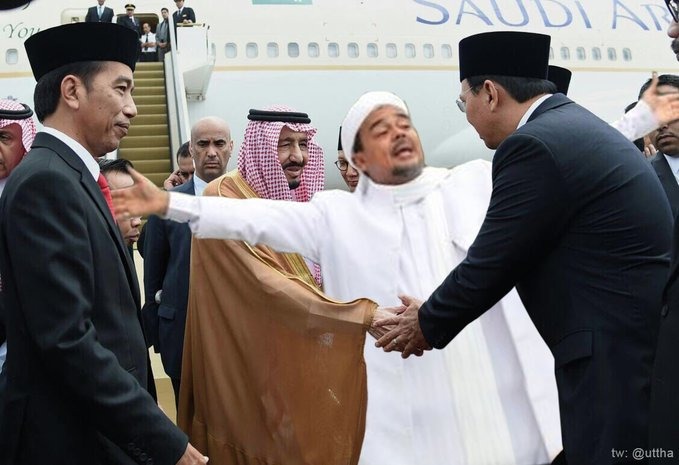 Dr Ross Tapsell
College of Asia and the Pacific
 The Australian National University
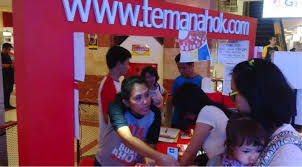 Bringing down Ahok’s popularity
That Ahok has been an effective governor was not in question in this election. His approval rating as governor is around 75%.
15% have watched the Ahok ‘blasphemy’ video, while 57% think he’s guilty.
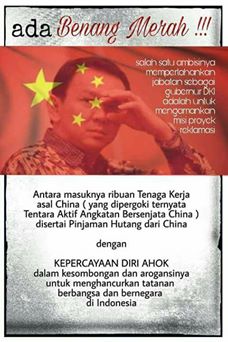 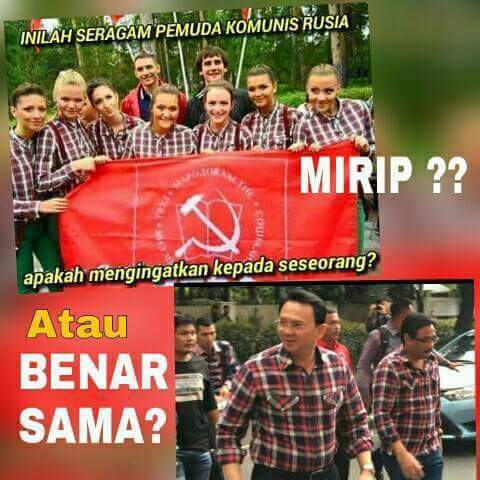 Emotions over facts (2)
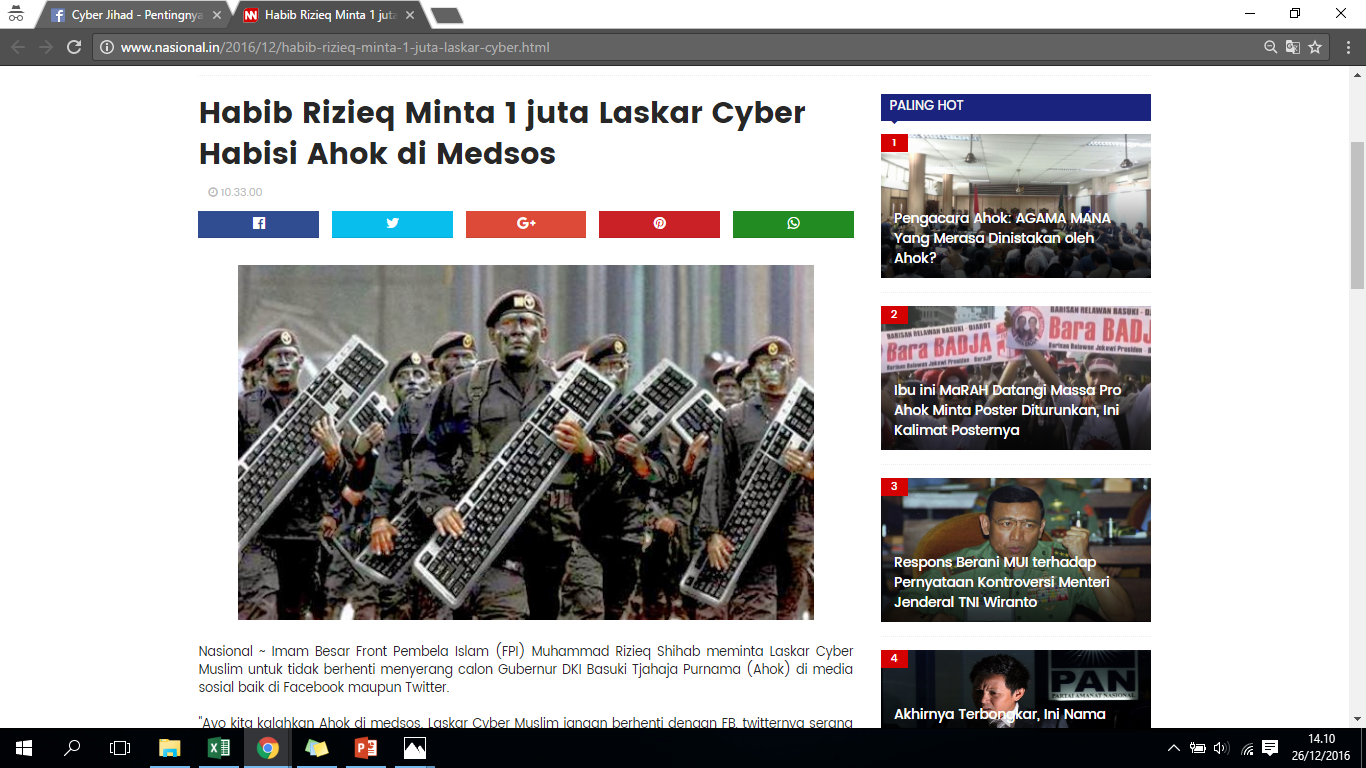 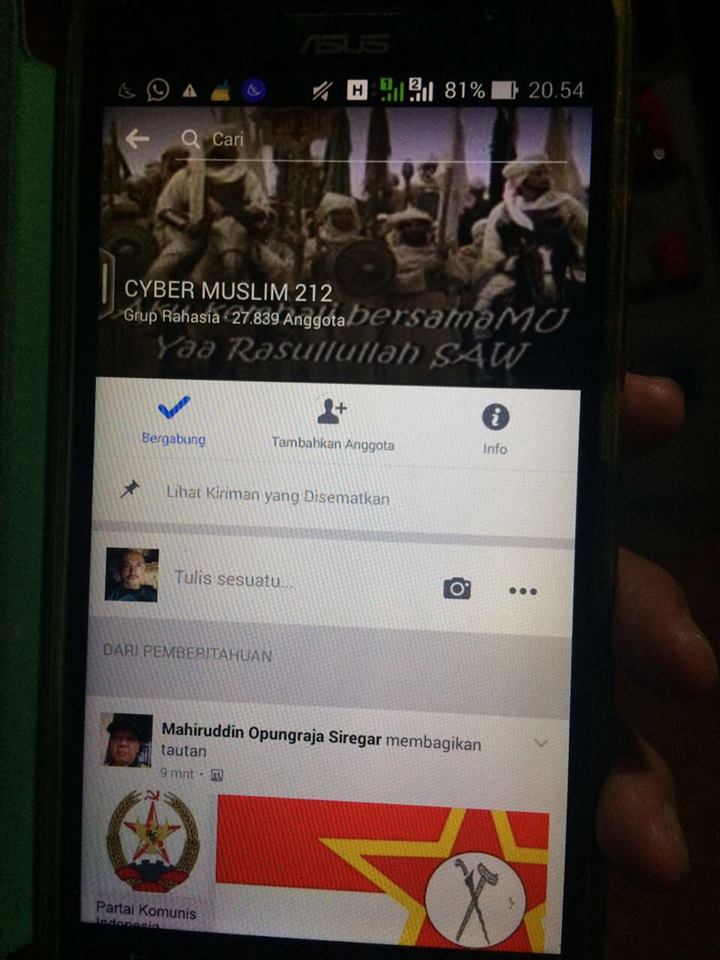 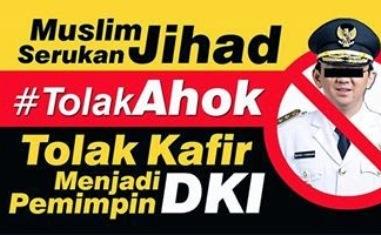 Berikut ini adalah daftar media gurem yang kerap memposting artikel anti-cina:
Portalpiyungan.com
Panjimas.com
bersamadakwah.net
Kiblat.net
Kabarsatunews.com
Intelijen.com
Dimedan.co
Islamsehat.ml
Mediankri.net
Kabarmakkah.com
Seulawahnews.com
Cendananews.com
kumpulankonsultasi.com
nusantarakini.com
posmetro.co
tajukindonesia.net
bataranews.com
islampos.com
suaranews.com
duaniamuslim.com
berita.islamedia.id
mediapribumi.com
nusanews.org
repelita.com
eramuslim.com
beritaislam24h.net
Kanalberita8.co
tajukindonesia.net
garudakita.com
tribunislam.com
nahimunkar.com
pribumi.win
islamnews.com
umatuna.com
nasional.in
dakwahmedia.net
jurnalmuslim.com
republica.asia
up-islam.com
Teropongsenayan.com
Sangpencerah.id
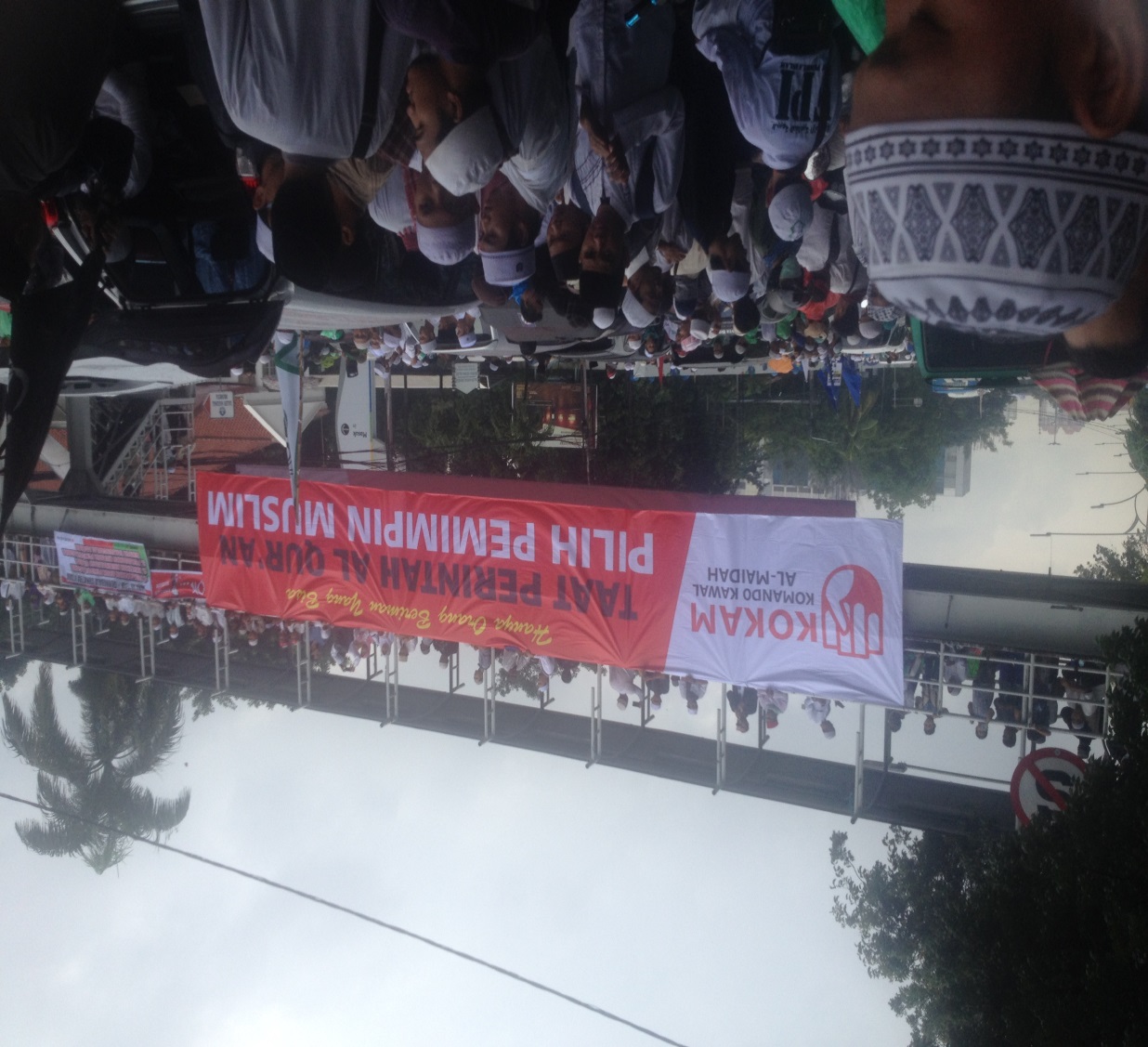 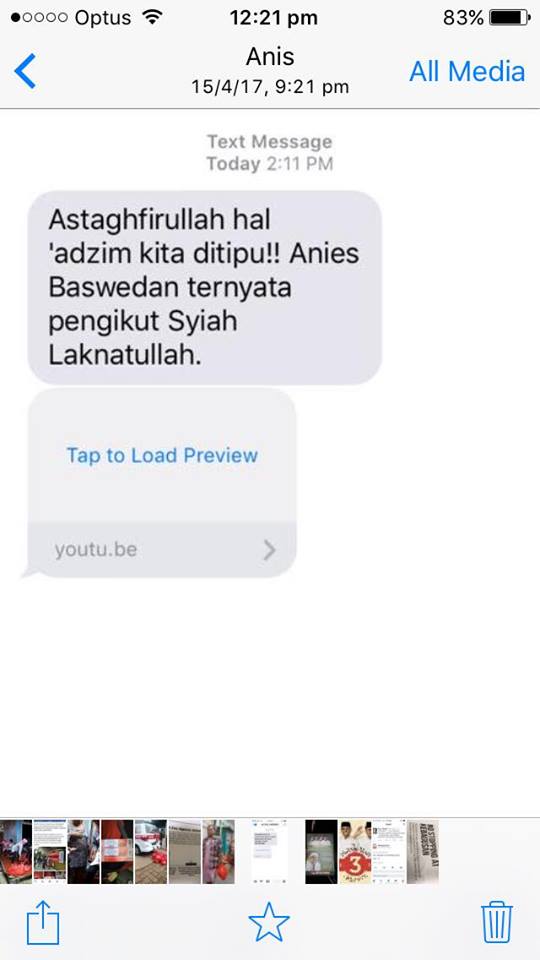 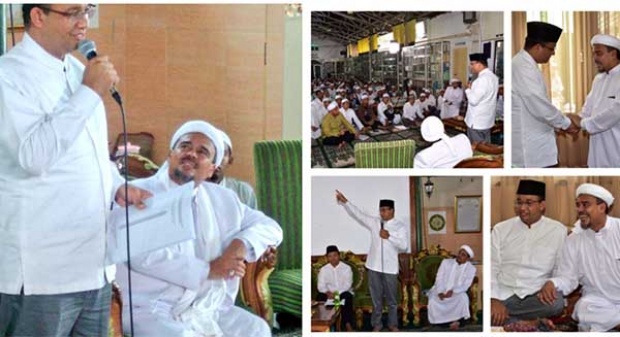 “This is an essential book that explores the relationship between the Indonesian media, especially in digital form, and oligarchy on the one hand, and civil society on the other.” Vedi Hadiz
So, what is the solution?
Digital literacy programs in high school education to address culture of sharing 
Increased internet speeds and access beyond 2G
Credible civil defamation laws, sensible police prosecution (UU ITE is not working).
Blasphemy and pornography laws, when the internet is involved, become more politicized. Abolish both laws.
A more credible public service media. Merge TVRI, RRI and Antara into one well-funded news site. Hire staff from private sector. Sack the New Order dinosaurs. 
Find online spaces/platforms for open, transparent, ‘counter-oligarchic’ digital media, and credible professional media that looks to find solutions to rising inequality.
Is the internet being ‘weaponised’?
Scholars around the world are increasingly concerned with the way in which social media is being used to divide societies around sectarian issues. In short the Internet has become the bad guy.
What has been Indonesia’s response?
Governments, police, and political parties now have ‘anti-hoax’ units
Instagram is rising amongst youth. Twitter and Facebook declining. Does this tell us something?
Can digital media still be ‘counter-oligarchic’? Think Kawal Pemilu, Tabloid Jubi, Jokowi’s ascendency to power.
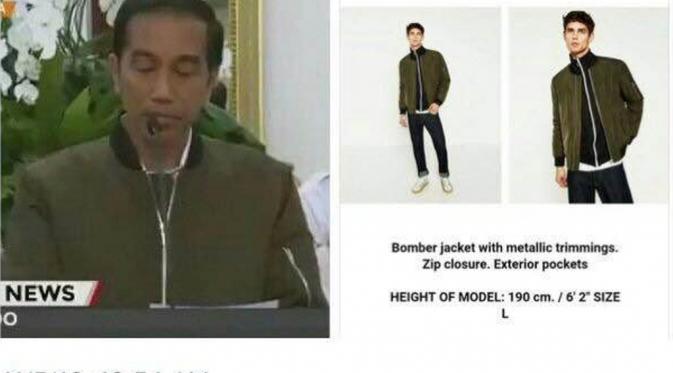 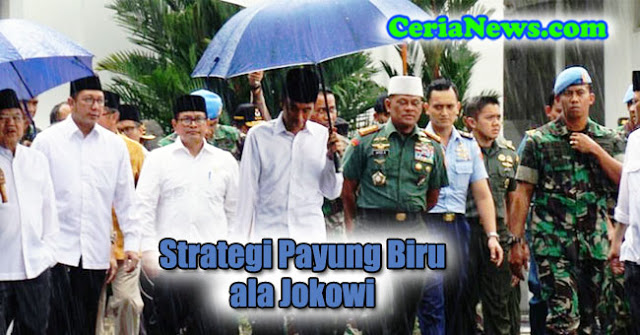